John 5:8-15
8 Jesus said to him, rise, take up your bed and walk. 9 And immediately the man was made well, took up his bed, and walked. And that day was the Sabbath. 10 The Jews therefore said to him who was cured, it is the Sabbath; it is not lawful for you to carry your bed. 11 He answered them, He who made me well said to me, take up your bed and walk. 12 Then they asked him, who is the Man who said to you, take up your bed and walk? 13 But the one who was healed did not know who it was, for Jesus had withdrawn, a multitude being in that place. 14 Afterward Jesus found him in the temple, and said to him, see, you have been made well. Sin no more, lest a worse thing come upon you. 15 The man departed and told the Jews that it was Jesus who had made him well.
John 5:8-15
8 Jesus said to him, rise, take up your bed and walk. 9 And immediately the man was made well, took up his bed, and walked. And that day was the Sabbath. 10 The Jews therefore said to him who was cured, it is the Sabbath; it is not lawful for you to carry your bed. 11 He answered them, He who made me well said to me, take up your bed and walk. 12 Then they asked him, who is the Man who said to you, take up your bed and walk? 13 But the one who was healed did not know who it was, for Jesus had withdrawn, a multitude being in that place. 14 Afterward Jesus found him in the temple, and said to him, see, you have been made well. Sin no more, lest a worse thing come upon you. 15 The man departed and told the Jews that it was Jesus who had made him well.
A Worse Thing Can Happen!
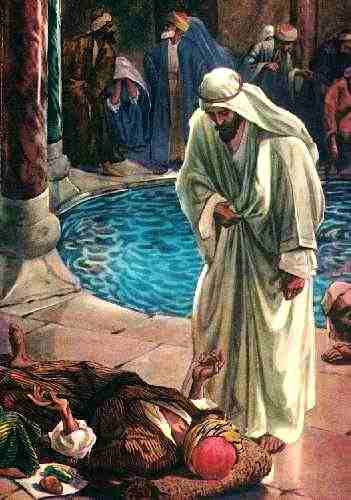 What Could Be Worse?

He was Paralyzed for 38 Years

Leprosy ?

Blindness ?

Become a Deaf Mute ?

Paralysis Relapse ?

Something ?

“Sin no more, lest a worse thing come upon you.”
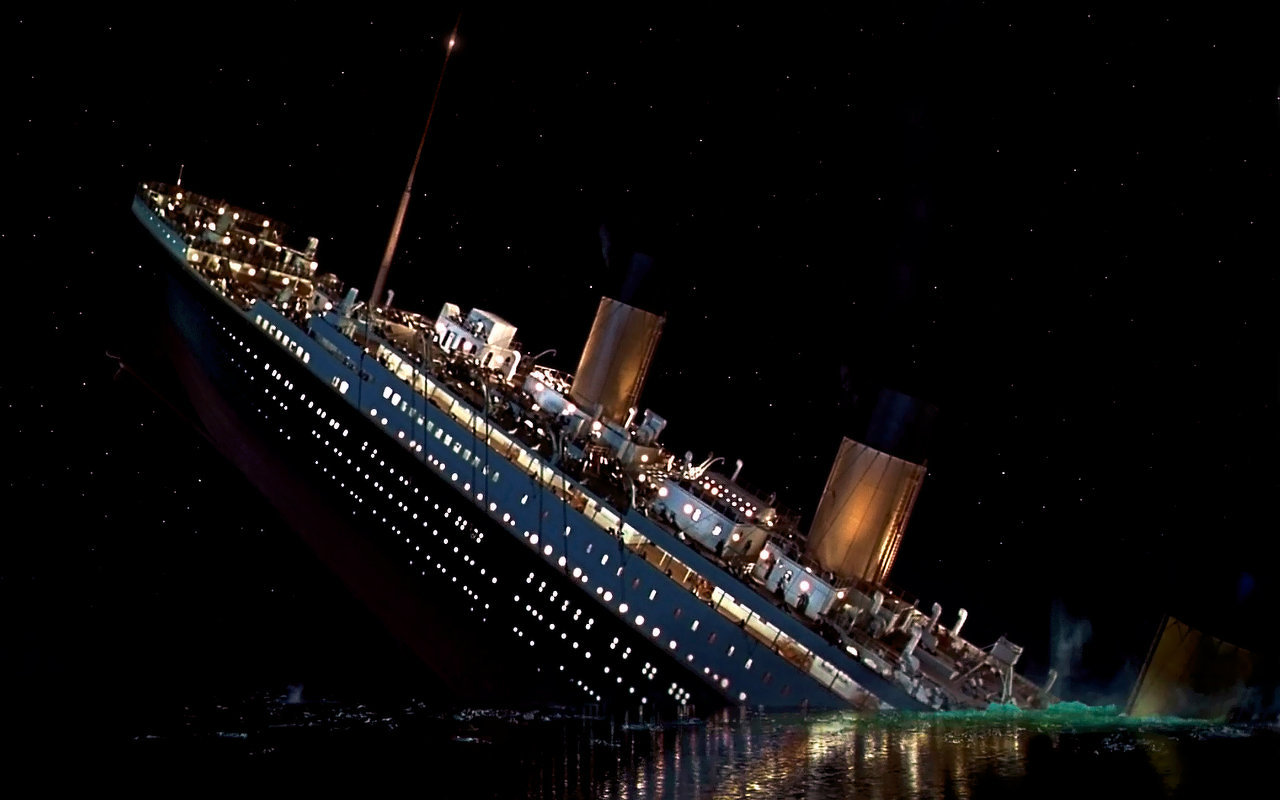 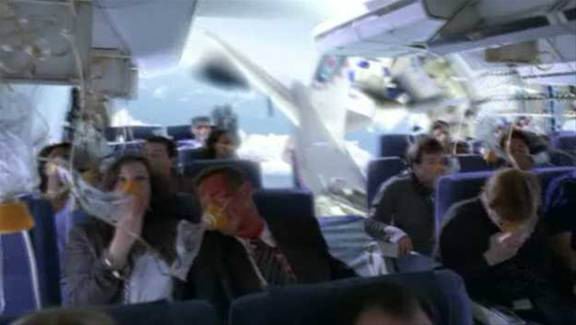 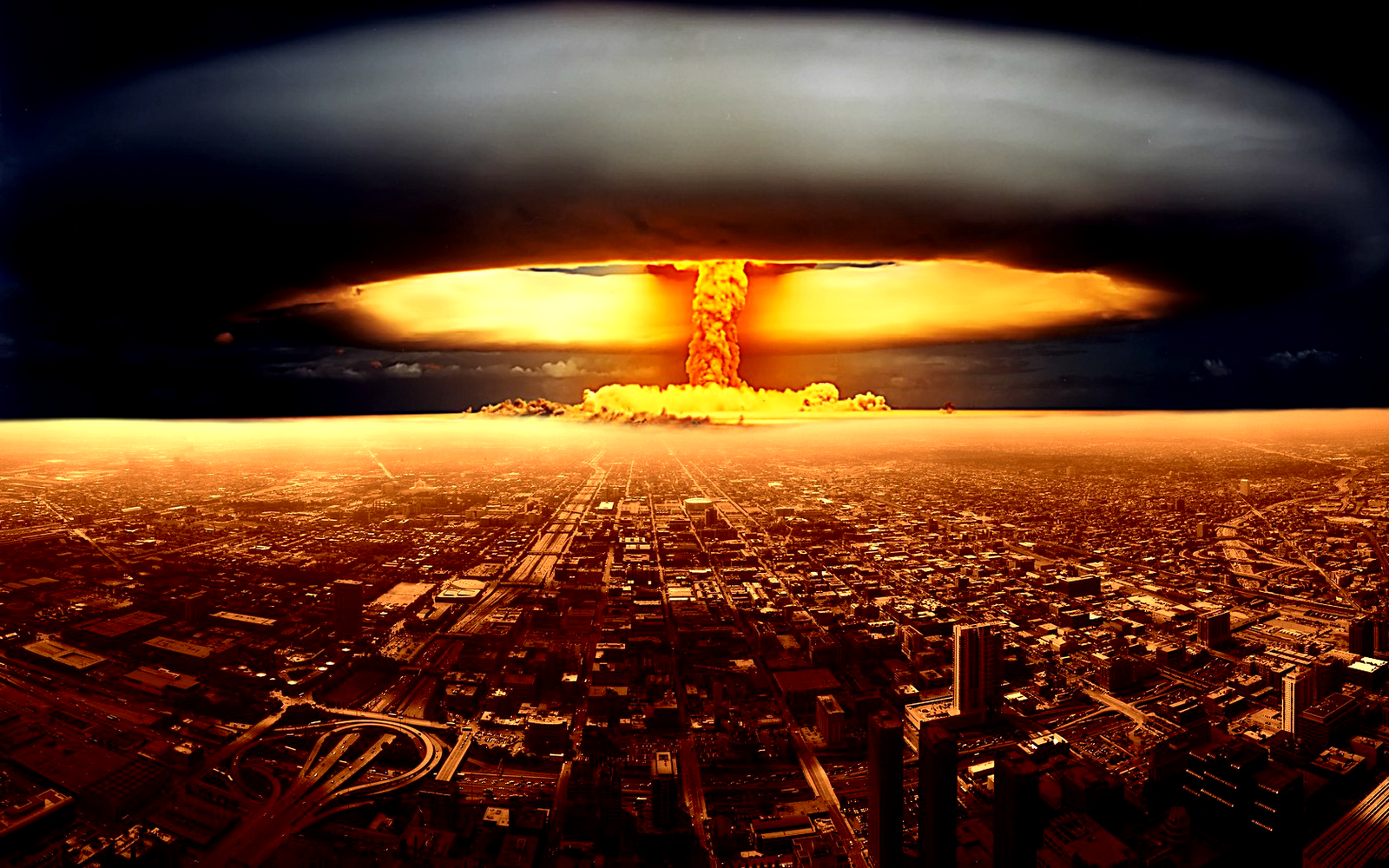 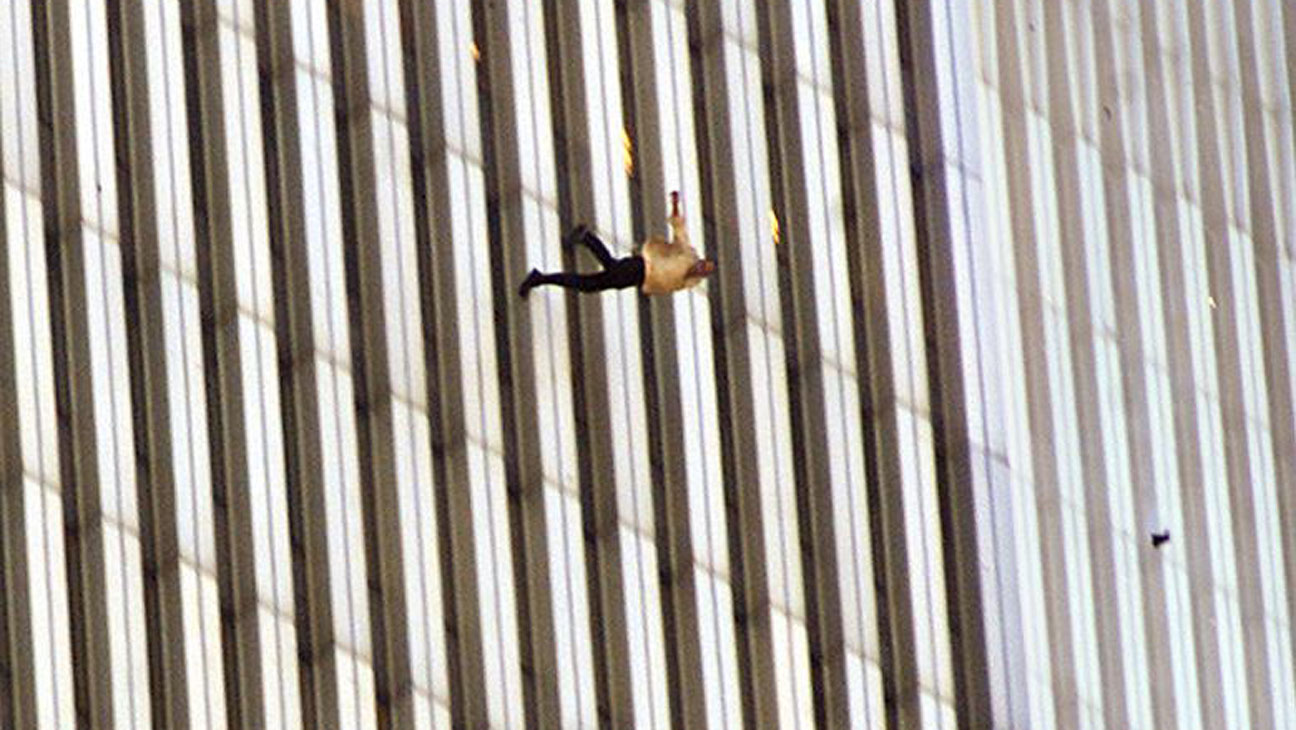 A Worse Thing Can Happen!
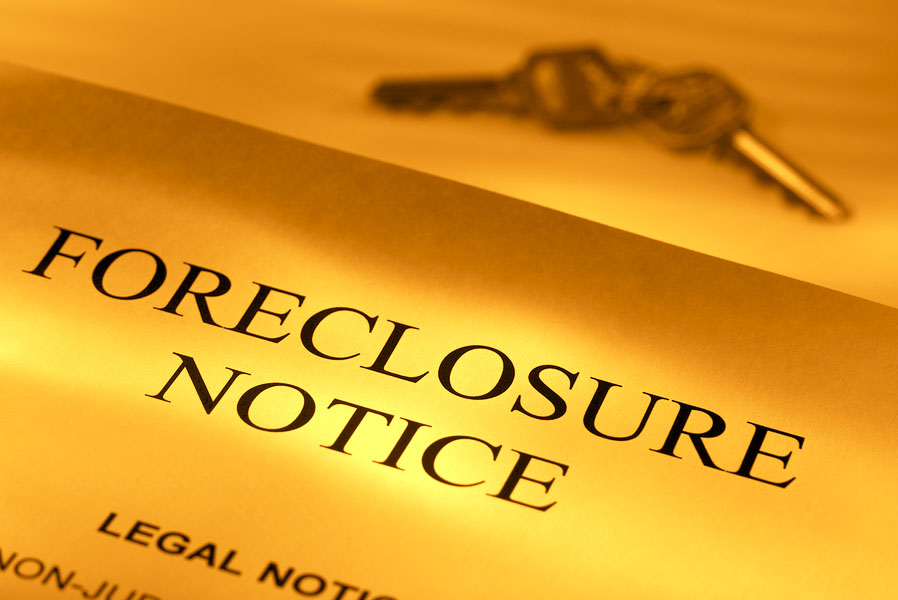 What Could Be Worse?

Than Family Tragedies

A Dreadful Illness

Death of a Loved One

Your Death
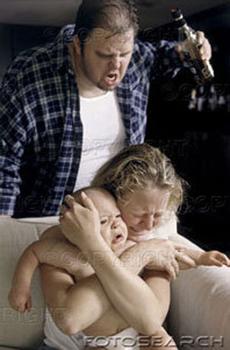 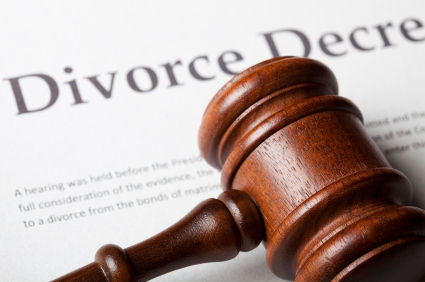 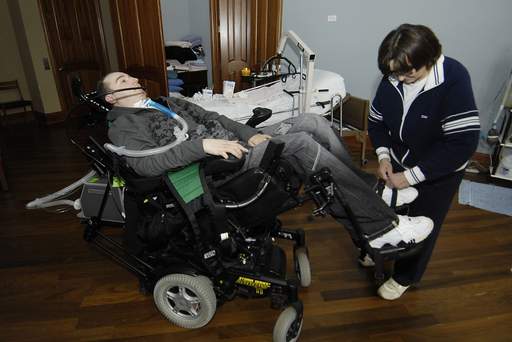 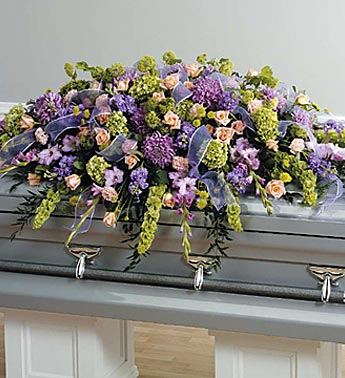 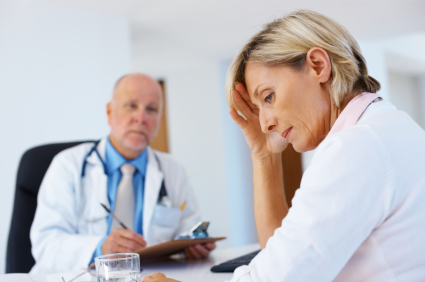 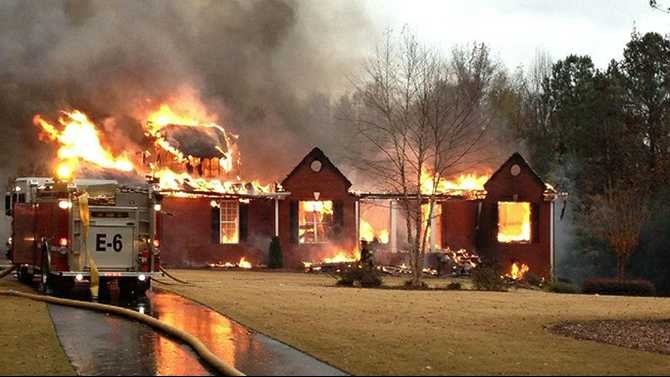 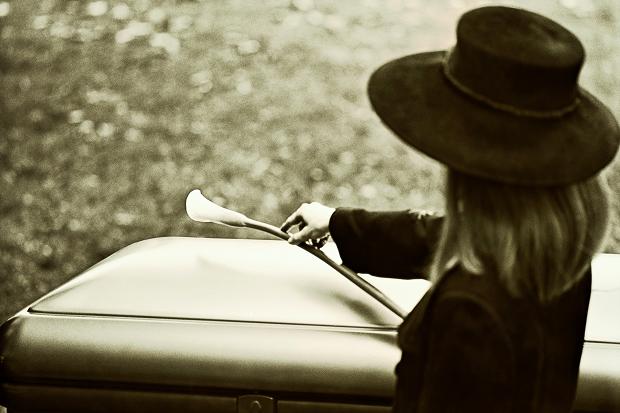 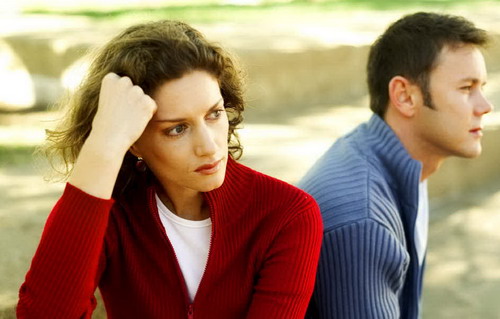 A Worse Thing Can Happen!
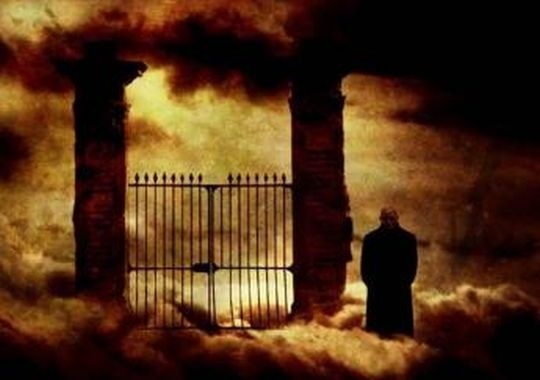 Dying in Sin ~ Jn 8:21
What Could Be Worse?

Than Family Tragedies

A Dreadful Illness

Death of a Loved One

Your Death